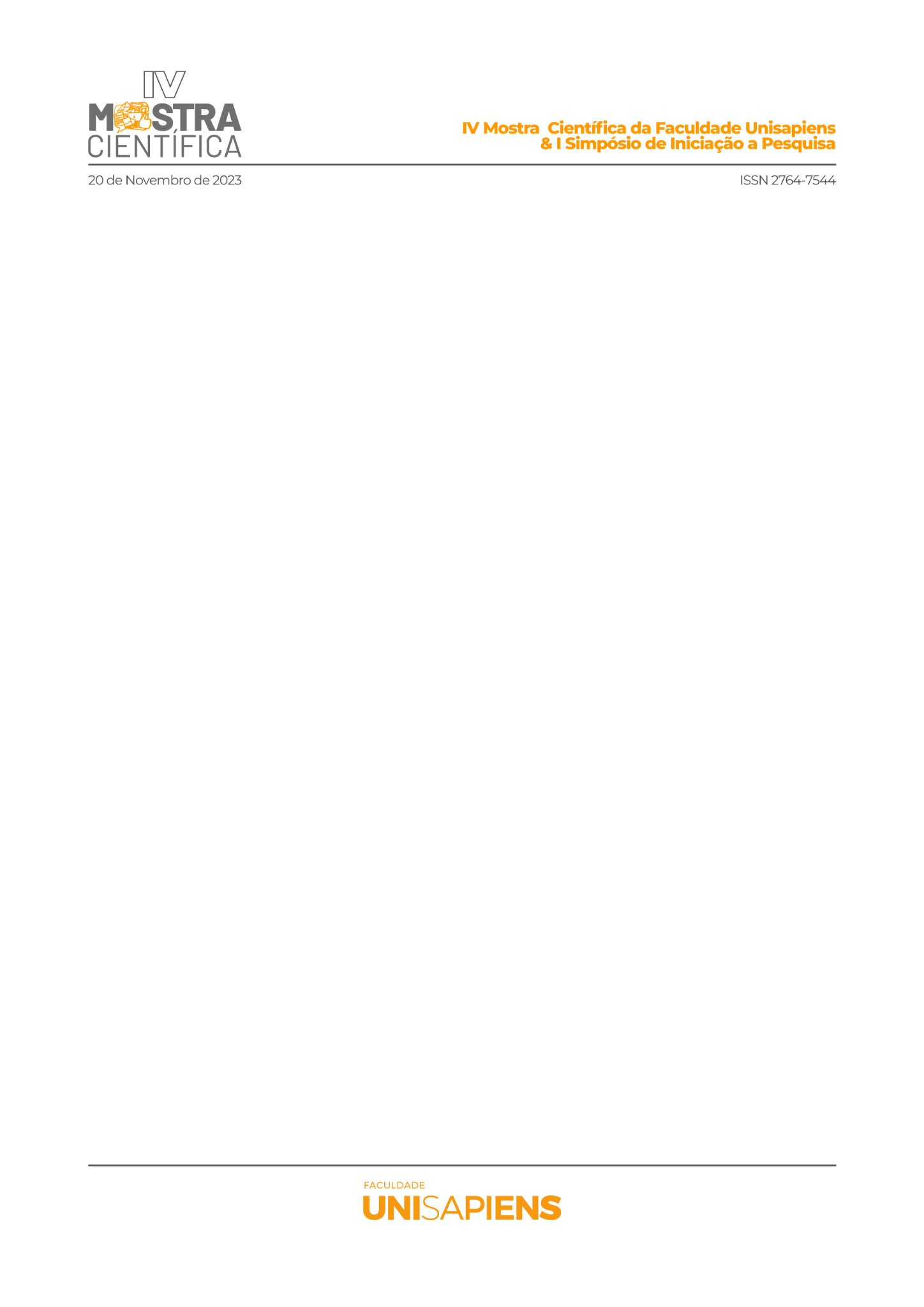 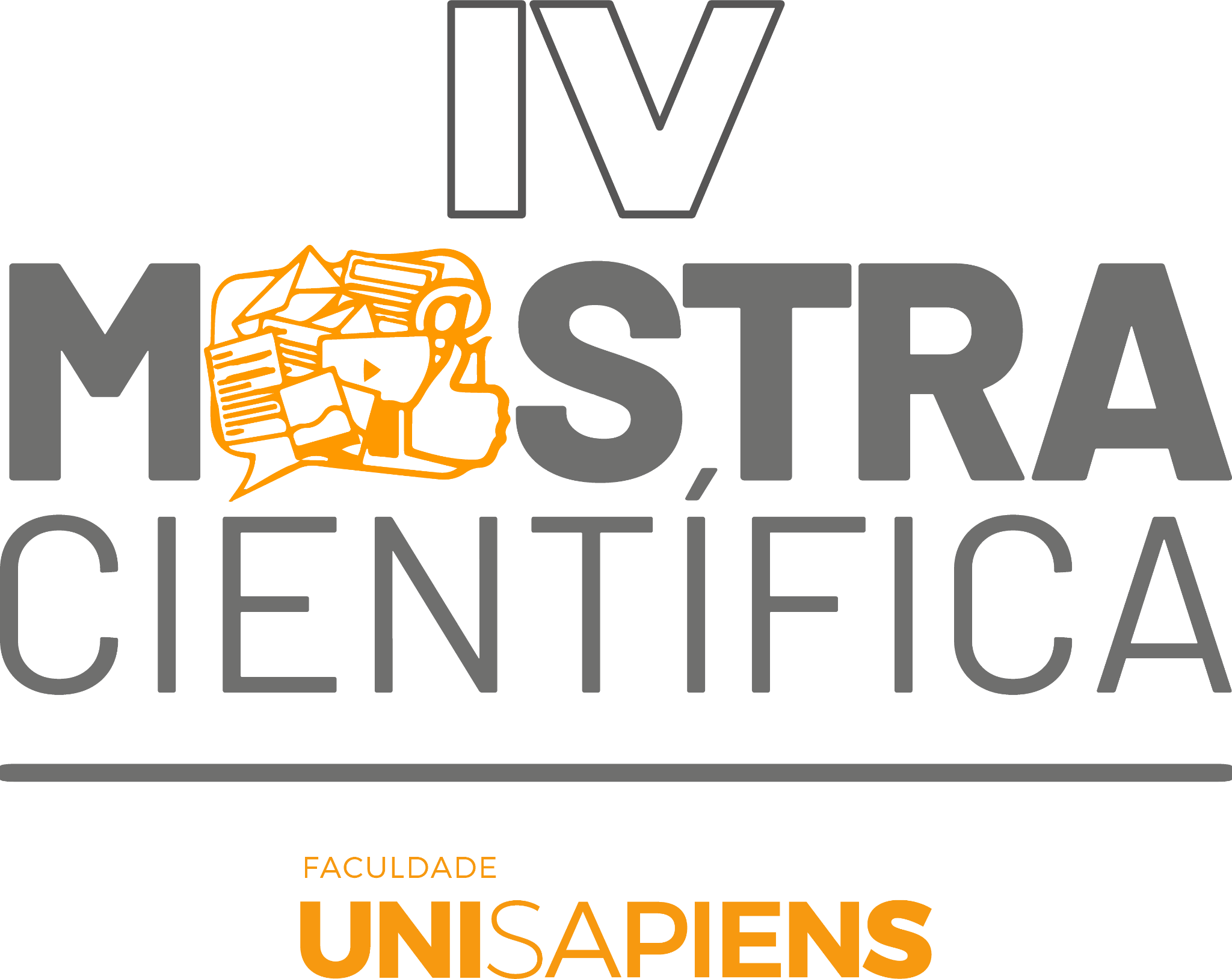 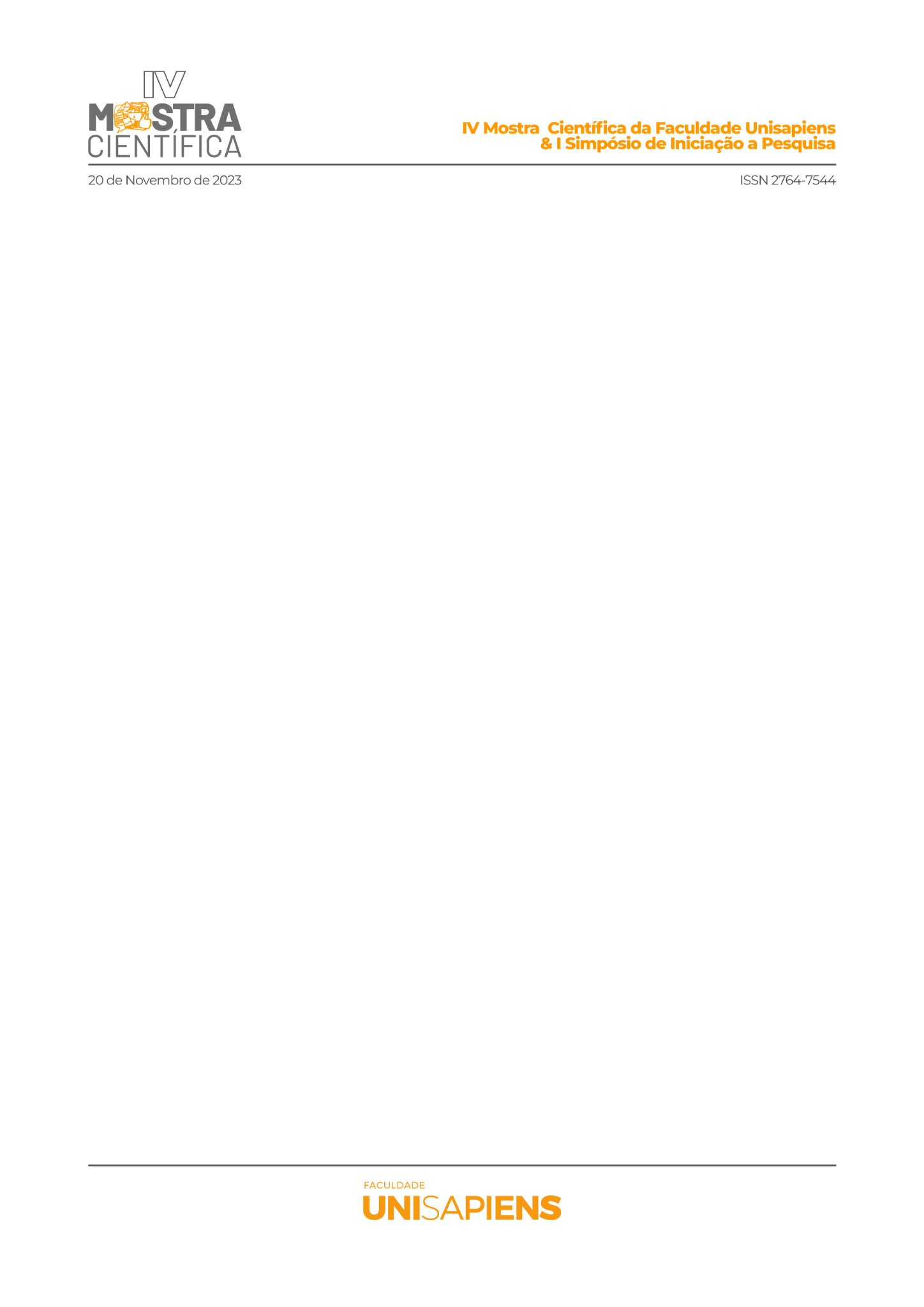 TÍTULO EM NEGRITO E CAIXA ALTA
Autor 1, Graduando em Arquitetura, Faculdade UniSapiens
Autor 2, Graduando em Arquitetura, Faculdade UniSapiens
Autor 3, Professor do Curso de Arquitetura, Faculdade UniSapiens
INTRODUÇÃO
RESULTADOS E DISCUSSÃO
Breve contextualização do trabalho.


Xxxxxx



Xxxxxxx



Xxxxxxx



Xxxxxxx



Xxxxxxx
Este tópico é destinado aos resultados obtidos na pesquisa utilze gráficos. Tabelas, figuras, fluxogramas e demais elementos para ilustrar os seus principais resultados.
Fig. 1. Modelo de Gráfico IV Mostra Científica UniSapiens.
OBJETIVOS
Apresentar o objetivo geral da pesquisa.
CONSIDERAÇÕES FINAIS
MATERIAIS E MÉTODOS
Uma breve descrição objetiva da abordagem experimental, incluindo equipamentos utilizados e o protocolo seguido. Seus métodos devem incluir técnicas usadas tanto para gerar quanto para analisar os dados.
Xxxxx

Xxxx

xxxx
REFERÊNCIAS
Referências:  (formato abaixo) de 02 a 05 referências no mínimo-máximo.
 
Livros:
 
SOBRENOME, NOME. Título do livro. Cidade da Editora: Editora, ano.
 
Artigos:
 
SOBRENOME, NOME. título do artigo. Cidade da Revista: Nome da Revista, Volume, Ano, página inicial e final, ano.
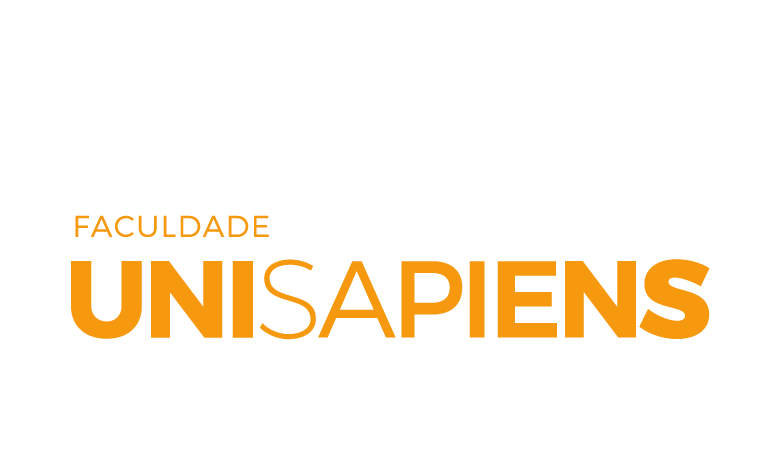